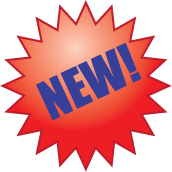 Genuitec’s Secure Delivery Center 2012
Overview of delivering MyEclipse, Eclipse 
and IBM Rational technologies inside the firewall…
"There is nothing so useless as doing efficiently 
that which should not be done at all.” 
-Peter Drucker
Want to know more?
Email us at info@genuitec.com
Your Genuitec presenters
Tim Webb, Chief Architect Secure Delivery Center Presenting


Jason O’Keefe, Genuitec Marketer Hosting
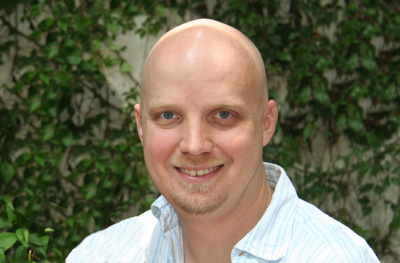 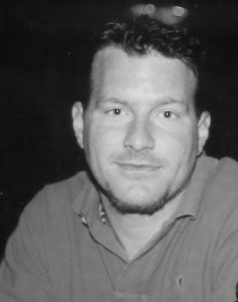 Want to know more?
Email us at info@genuitec.com
2
GoToMeeting how-to
Type your questions in here, on the bottom right. Questions can be as technical as you like:

You can use your computer speakers,a headset, or call-in using the phone numbers provided. 

Is your screen jittery? Try shutting down other programs that take up loads of RAM.
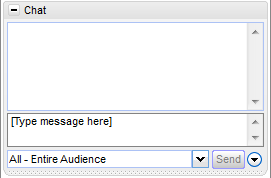 Want to know more?
Email us at info@genuitec.com
3
Why are we here today
Learning about Genuitec’s new Secure Delivery Center
Eclipse delivery is hard / ad-hoc in many companies
Security matters – enterprises must be able to manage and enforce corporate policies
Seeing it in action!
Want to know more?
Email us at info@genuitec.com
4
Let’s get the demo rolling…
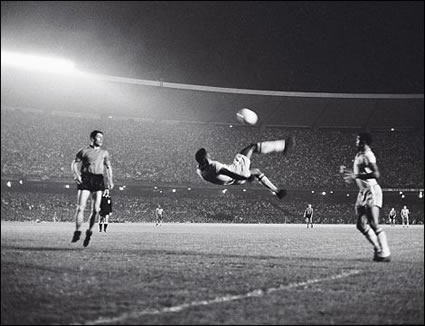 Today we’ll do a ground-up install of SDC!
We’ll setup the server and install packs (to be explained later)
Want to know more?
Email us at info@genuitec.com
5
Why SDC? Don’t spend your life managing Eclipse
Want to know more?
Email us at info@genuitec.com
6
About us
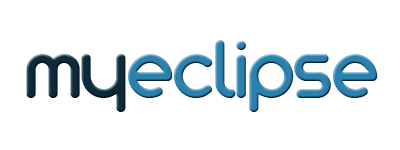 Genuitec is a founding member of the Eclipse Foundation along with IBM in 2003
With 12 million + downloads, MyEclipse is one of the most popular software and Web development technologies on the market
Pioneered mobile app development tools for non-developers with MobiOne
Makes Application Lifecycle Management software for the largest global organizations
Maintains active partnerships with leading global enterprises
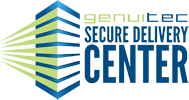 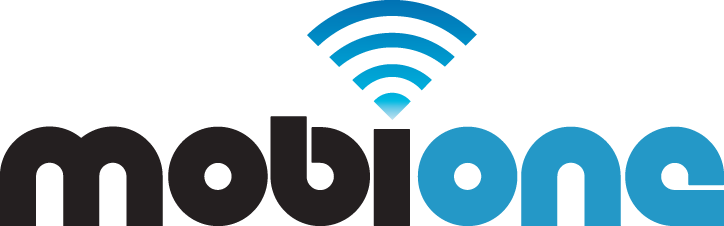 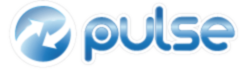 Want to know more?
Email us at info@genuitec.com
7
Those crazy costs need management
Want to know more?
Email us at info@genuitec.com
8
New emerging standard, what is it?
Managing Eclipse tools behind a firewall in a “private cloud”
“Lock down” Eclipse-based tool stacks with one click
Generate full, customized installers for tool stacks
Easy usage reporting on tools and open source compliance
Manage multiple versions of software simultaneously 
Manage Eclipse, MyEclipse, IBM Rational®, or all three at once
Want to know more?
Email us at info@genuitec.com
9
Know your security rules
Q: Can users add software from the Internet, from behind the firewall or not at all? 
Q: Can users use software when it’s no longer available (end of life situation)?
Q: Can team leads make changes to the configuration?
Q: Can users wait to apply updates, or are updates applied immediately?
Want to know more?
Email us at info@genuitec.com
10
Let’s see it action.
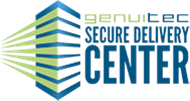 Want to know more?
Email us at info@genuitec.com
11
Here’s how it works…
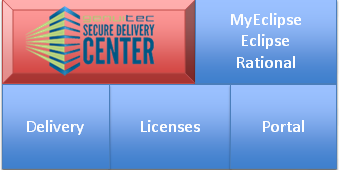 Legend
Storage
Primary provisioning 
channel to client
More than one software pack 
and version can be installed
Region 1
Region 2
Network Mount or Mirror
Network Mount or Mirror
Want to know more?
Email us at info@genuitec.com
12
It’s unique, how?
There is no need for an IT manager to know about the technical specifics. 

SDC 2012 uses a revolutionary, smart management system that can quickly apply specific enterprise policies

Secure Delivery Center is ready out-of-the-box for installation, and it requires only a few, easy questions answered about company policies and software governance before acting as an inside-the-firewall management tool.
Want to know more?
Email us at info@genuitec.com
13
Wrapping up the demo.
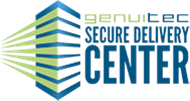 Want to know more?
Email us at info@genuitec.com
14
What we learned…
Managed activation of Eclipse, MyEclipse and IBM Rational
Pre-activated at installation
Delegated licensing via Delivery Center server
No direct connectivity to the Internet required
Simplify management by using pool of licenses

Tracking of usage and license consumption
Easily monitor usage 
Track trending of rollout
Want to know more?
Email us at info@genuitec.com
15
Some Genuitec customers…
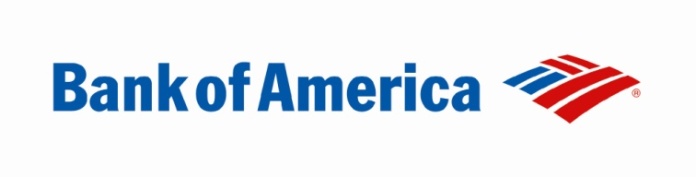 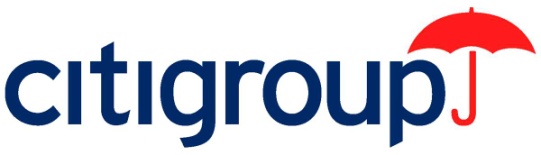 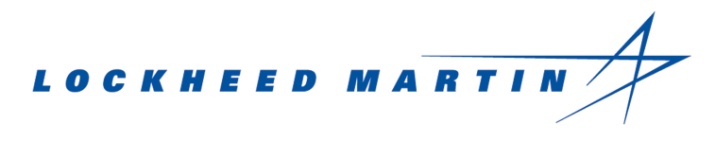 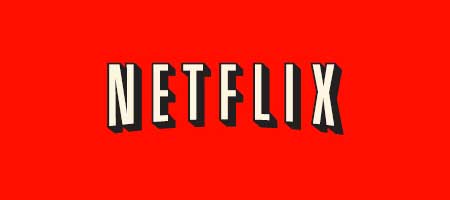 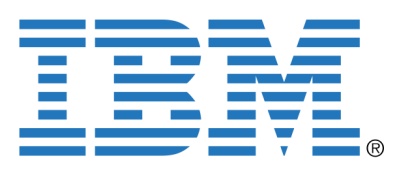 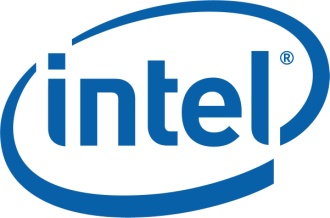 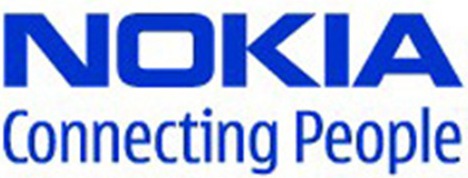 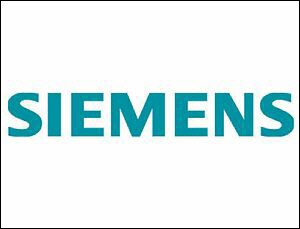 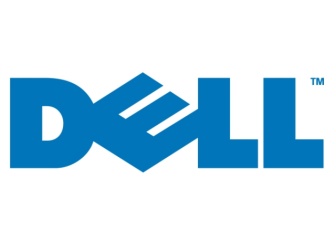 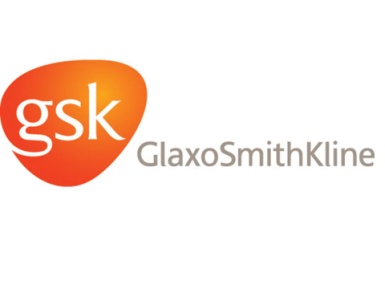 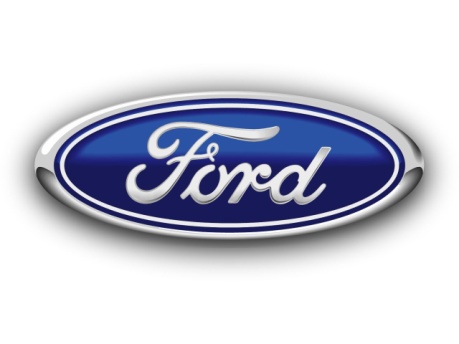 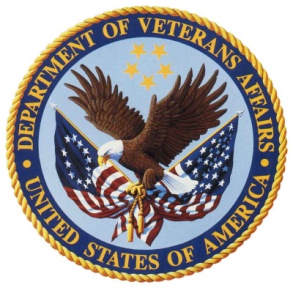 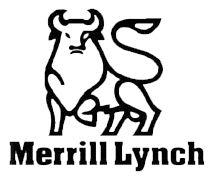 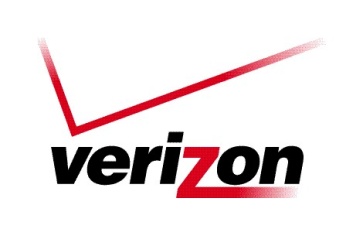 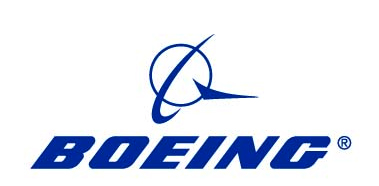 Want to know more?
Email us at info@genuitec.com
16
Closing remarks
SMS systems friendliness
No need to change processes
Flexible options to generate installers
Distribute installers or utilize the included Intranet shell  
Optimized for Eclipse, MyEclipse, IBM Rational
Starting price as low as US $45 per developer
Want to know more?
Email us at info@genuitec.com
17
Questions?
Type them in this box on the bottom right…
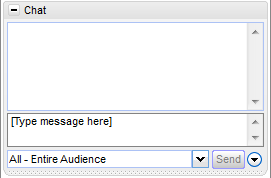 Free 60 day trial: we’ll send you a link to SDC in the email you registered with, or send your email address to: info@genuitec.com
Want to know more?
Email us at info@genuitec.com
18